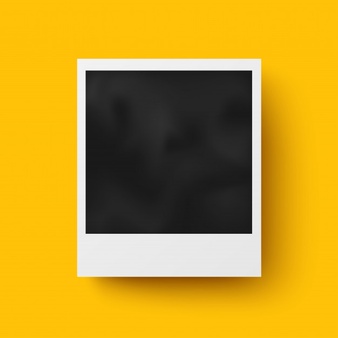 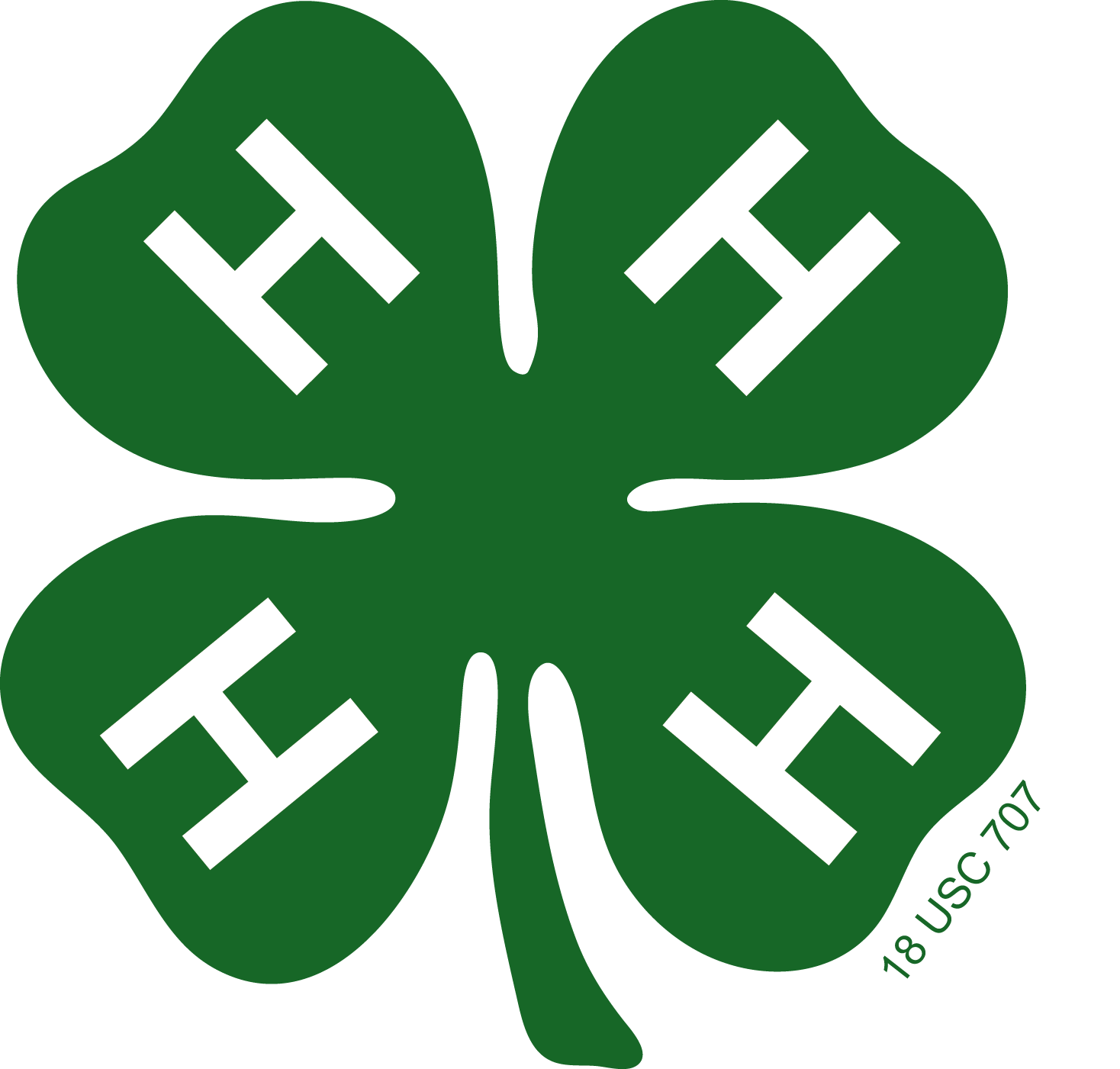 A 4-H Project Portfolio
Tennessee 4-H Project Portfolio
Photo Section Activity
RANK THESE!
B
A
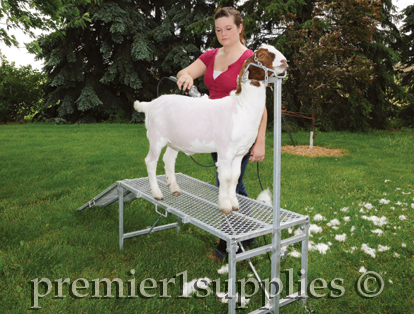 C
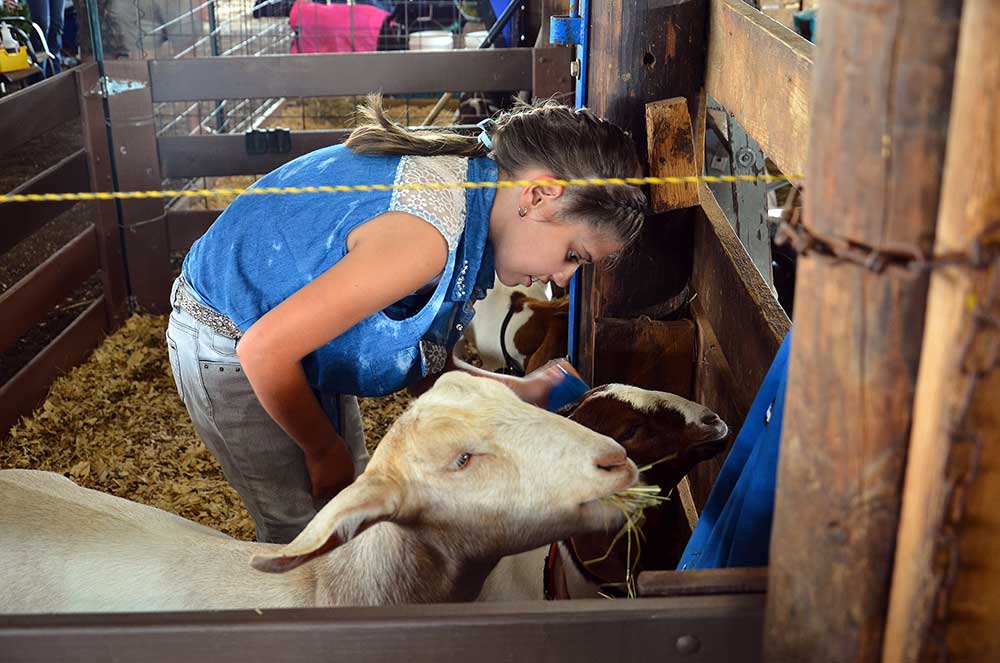 [Speaker Notes: Goat

Ideal order should be B, C, A – Some people may rank C first – I did not because I know that she is doing something … just not sure what.  I know exactly what she is doing in Photo B.  Make the point that this is how the judges think – there is alot of subjectivity when looking at photos.]
A
B
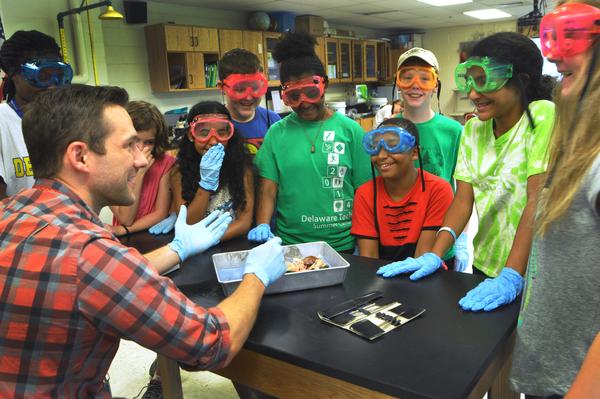 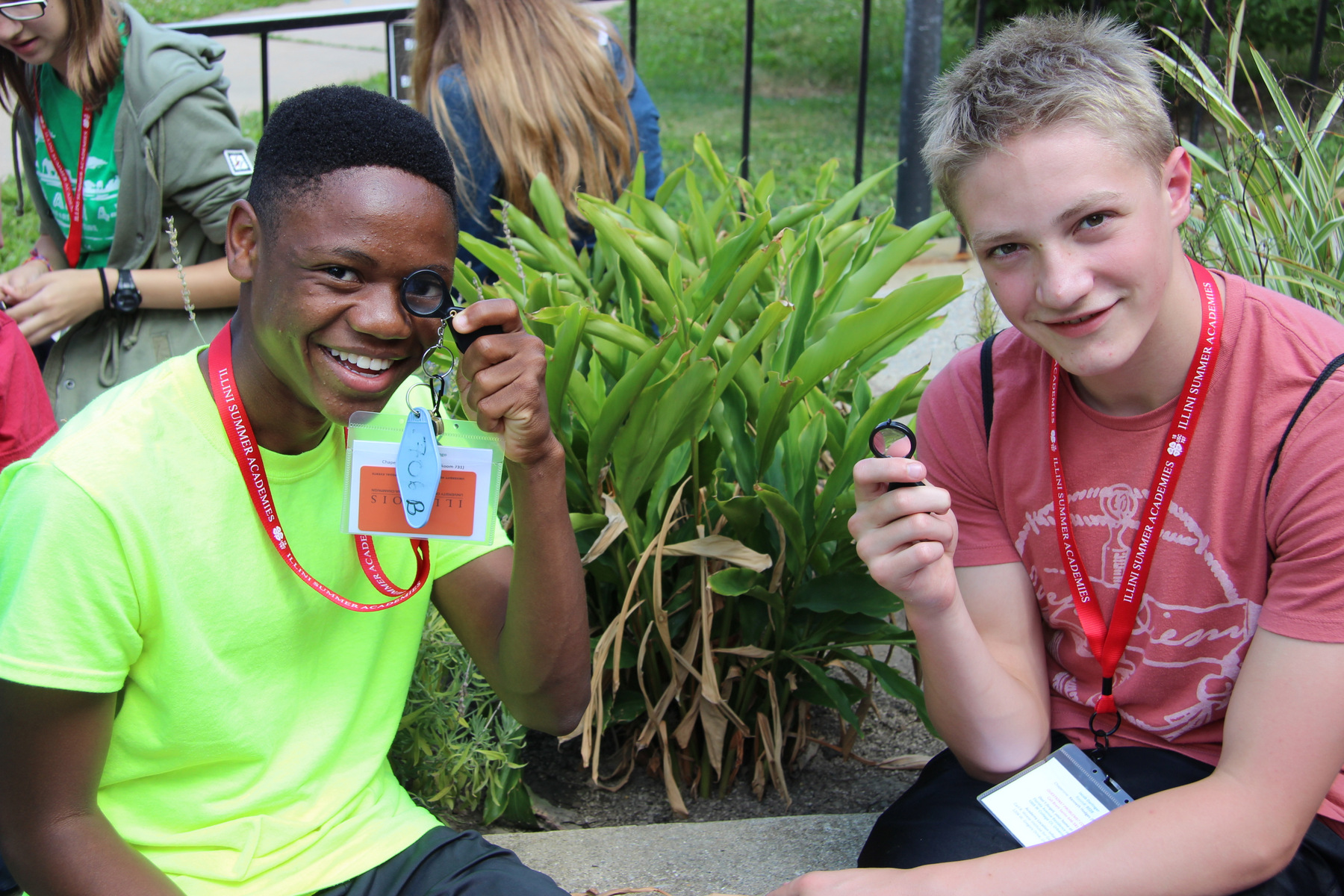 C
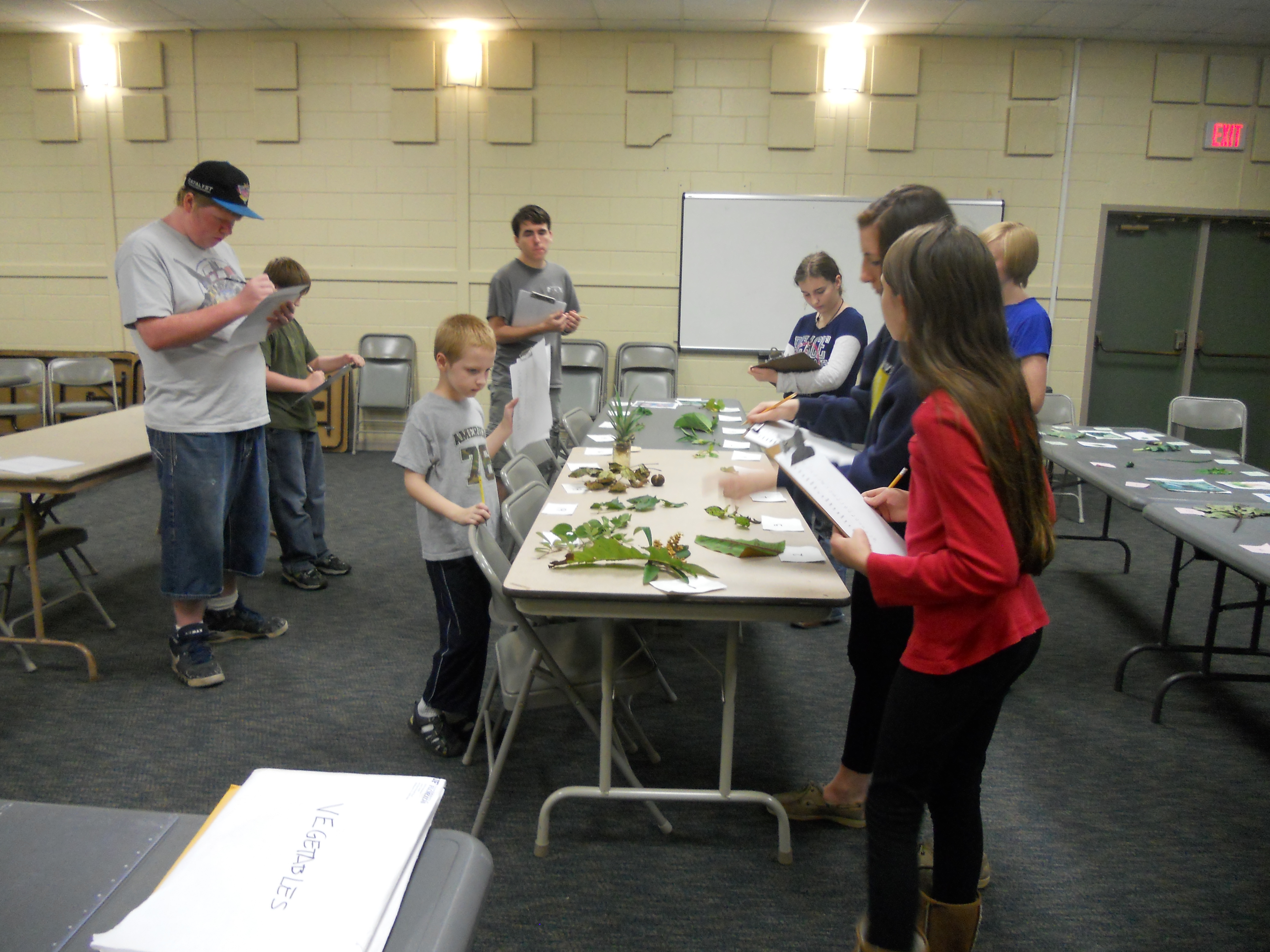 [Speaker Notes: Plant Science –

Ideal Rank – C,B, A – A is obviously last.  B and C are both action-oriented.  However, I ranked C above B because they are actually “judging” in C.  In B they are learning, and not that that is not an important activity – but in C the youth is actively doing something.]
A
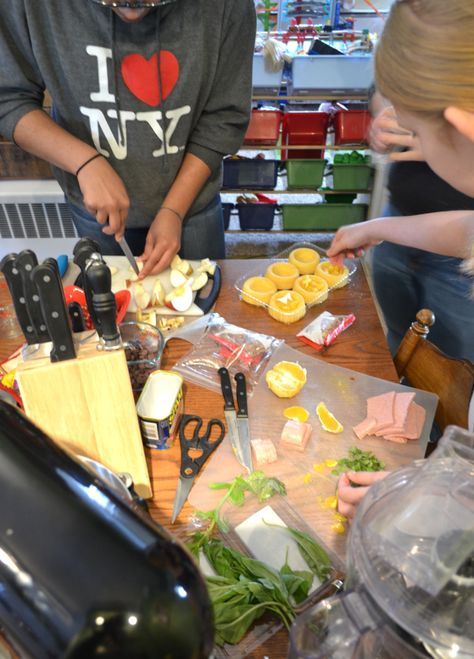 B
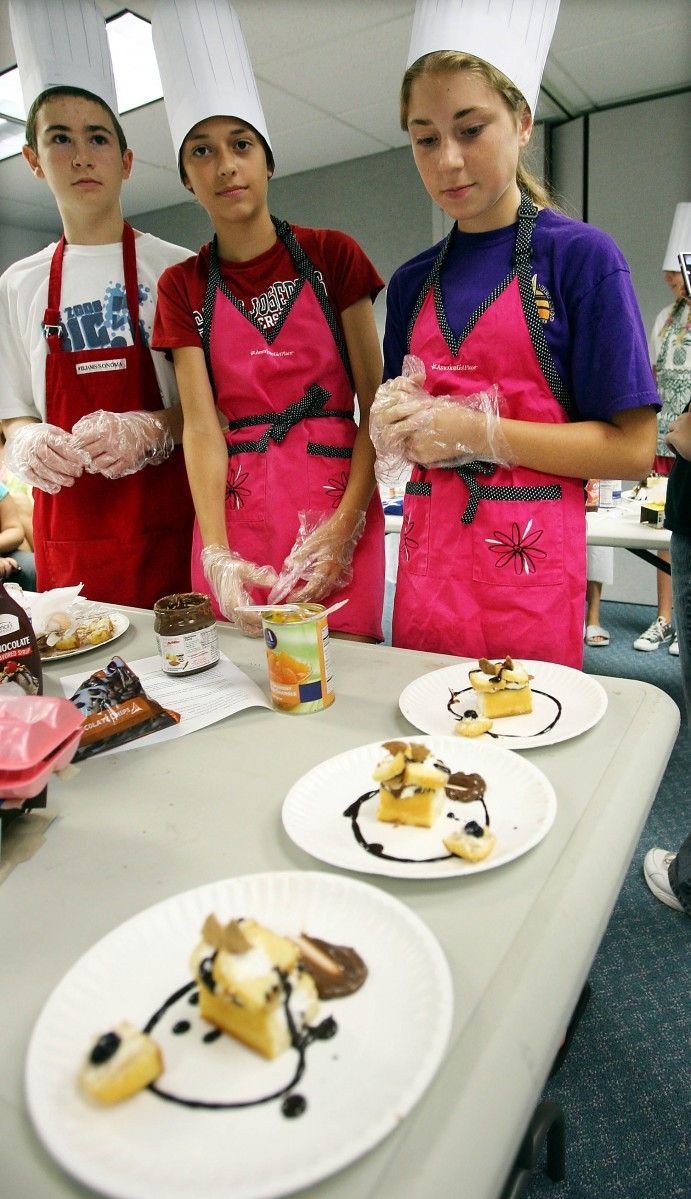 C
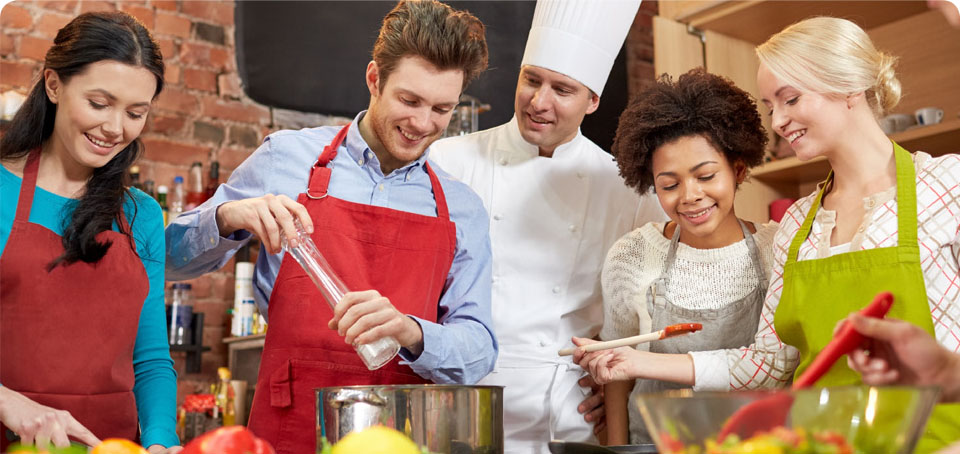 [Speaker Notes: Nutrition, Health and Fitness

Ideal Rank – C, A, B – A is an action-oriented photo … but I can’t see their face!]
A
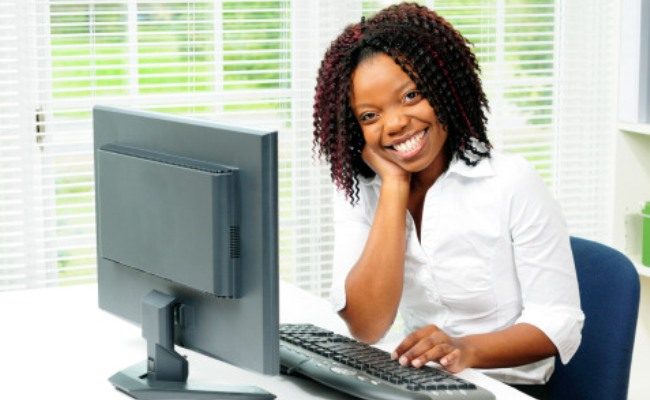 B
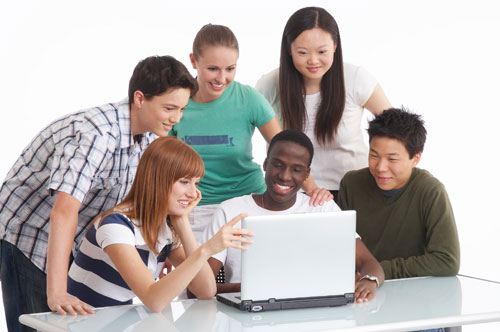 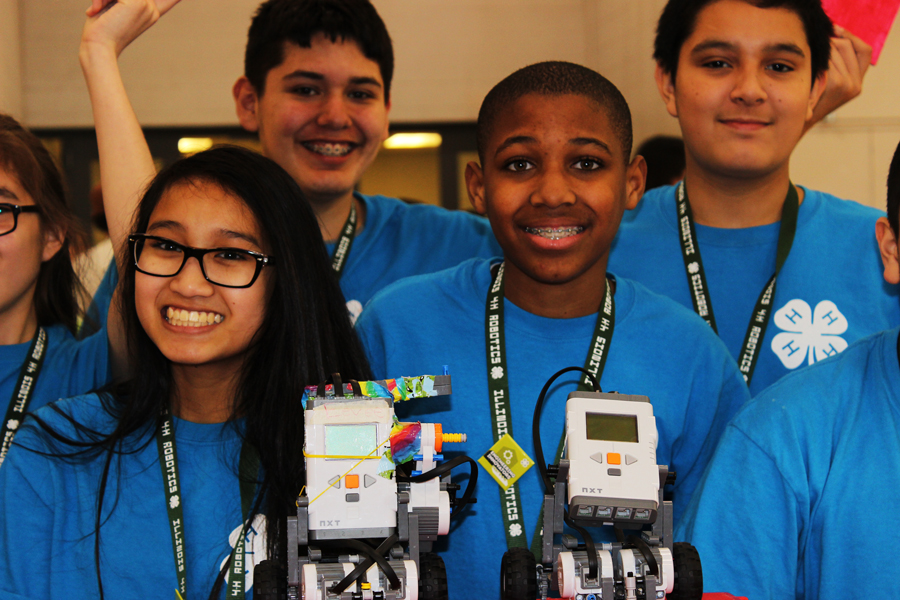 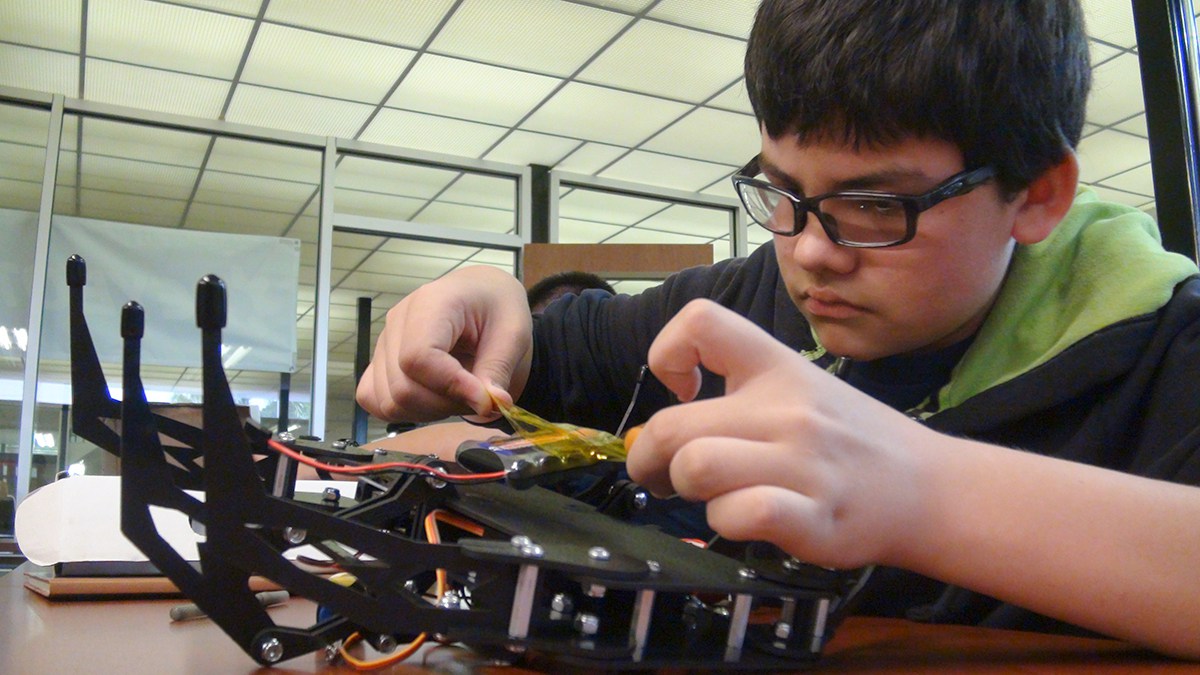 C
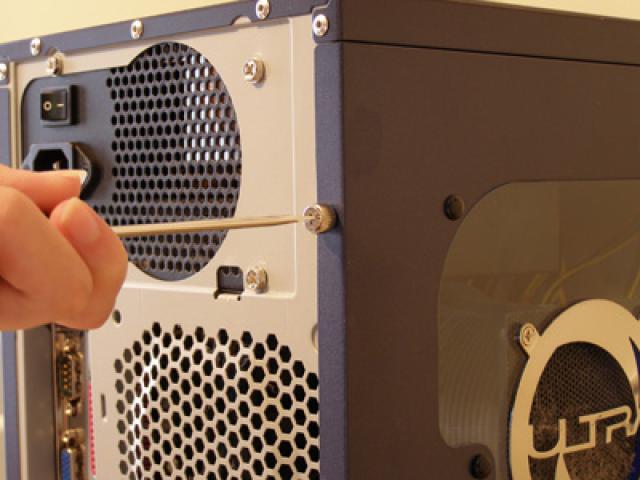 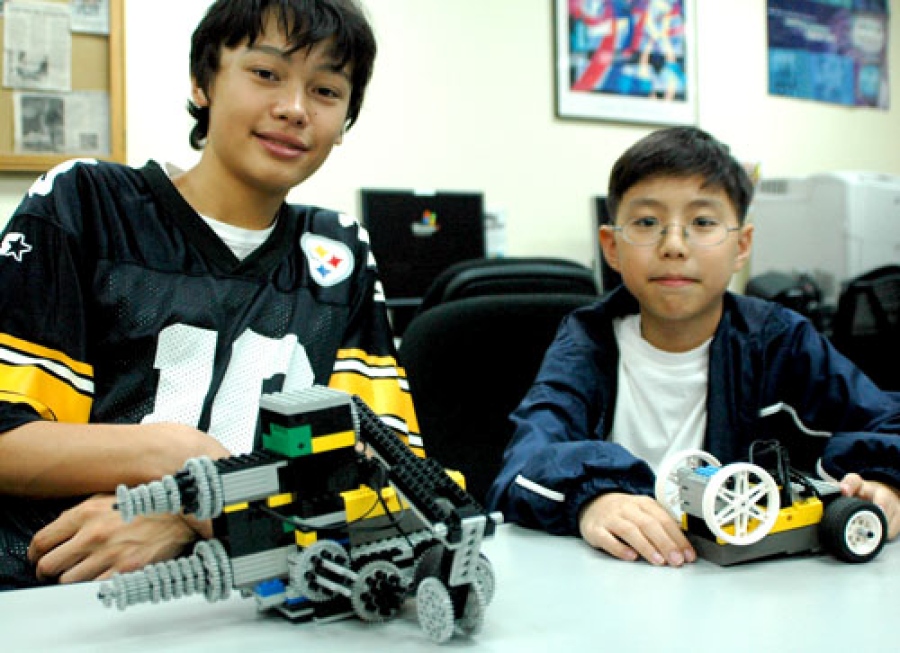 [Speaker Notes: Computers and Technology

Ideal Rank – C, B, A – B – they are doing something … but not sure what; Action is clearly captured in C]
A
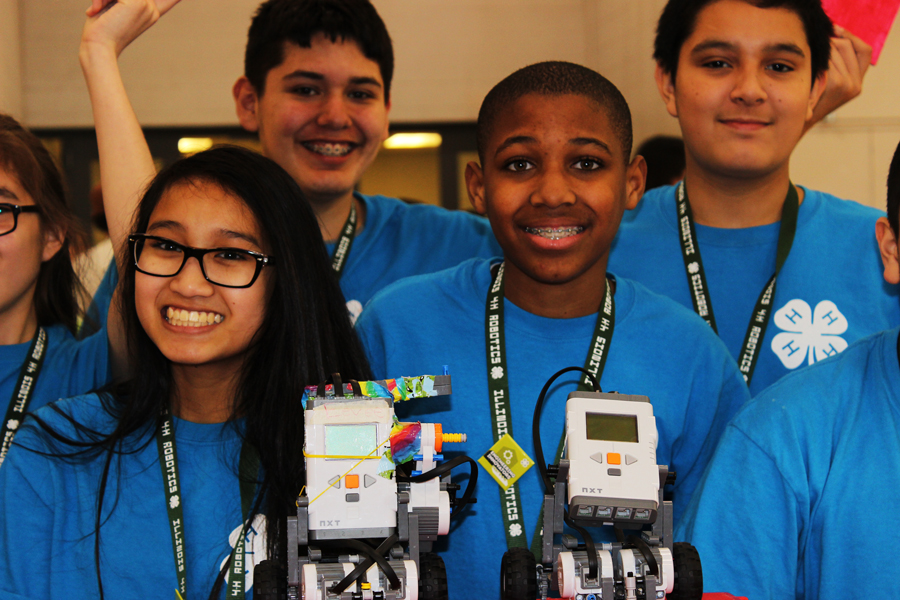 B
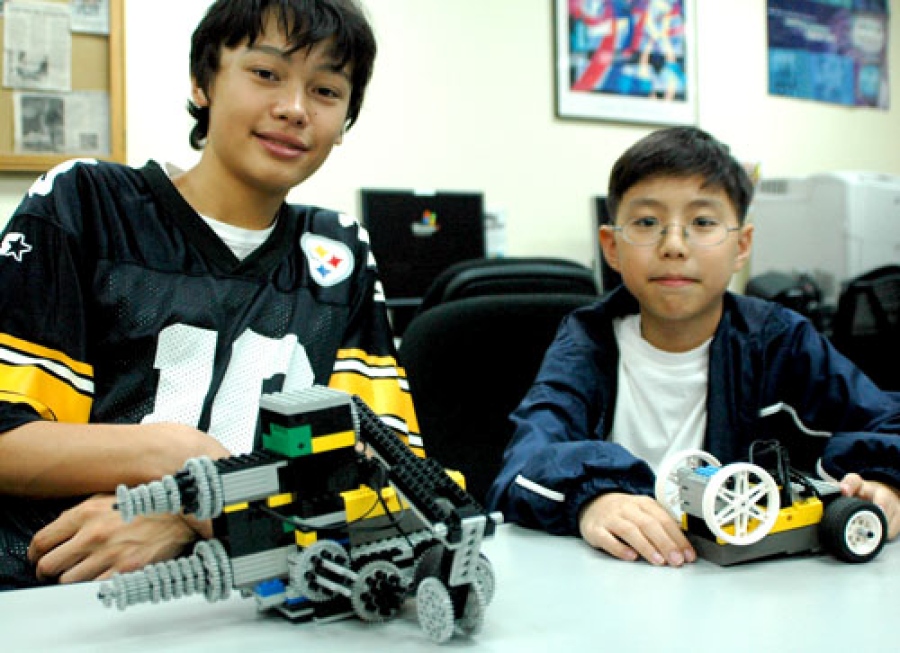 C
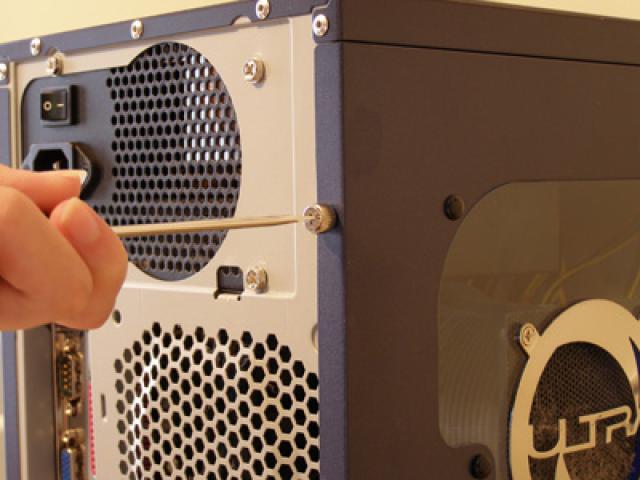 [Speaker Notes: Engineering and Safety Science

None of these photos are really great … but if they have to be ranked it’s either C, B, A or B, C, A – B and C are a wash – there is more activity in C ... But I can’t see the youth’s face;  B .. You can see their face and their project, but there is no action.]
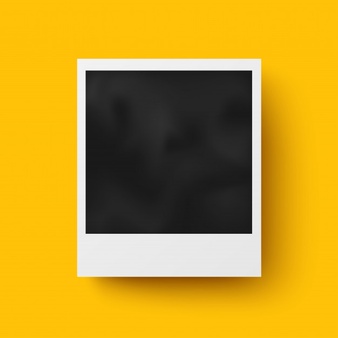 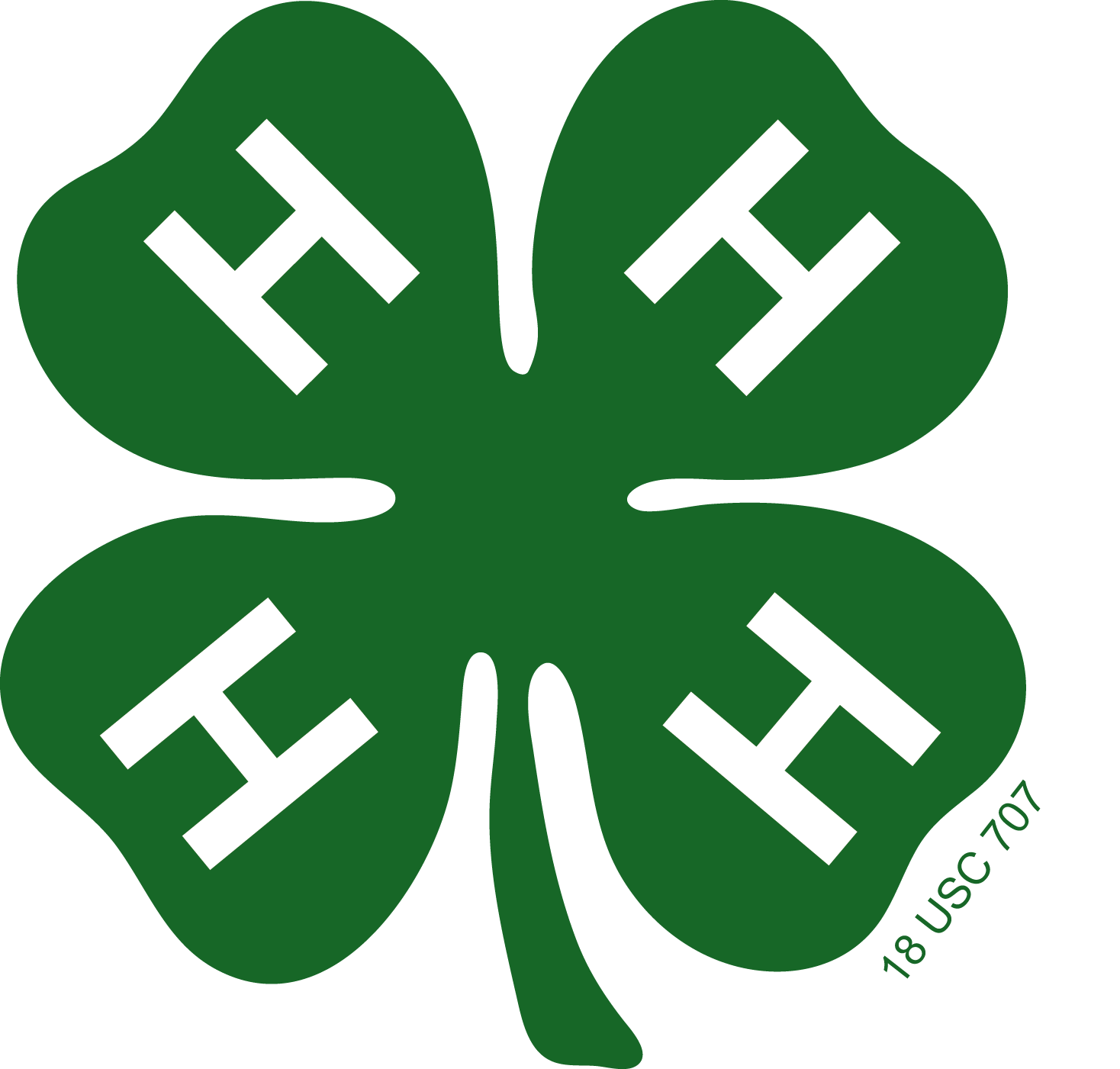 A 4-H Project Portfolio
Tennessee 4-H Project Portfolio
Photo Section Activity
RANK THESE!